DET GAMLE HELLAS
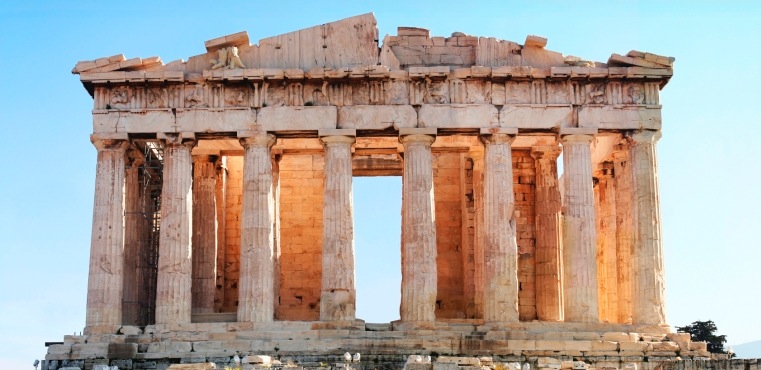 Kart
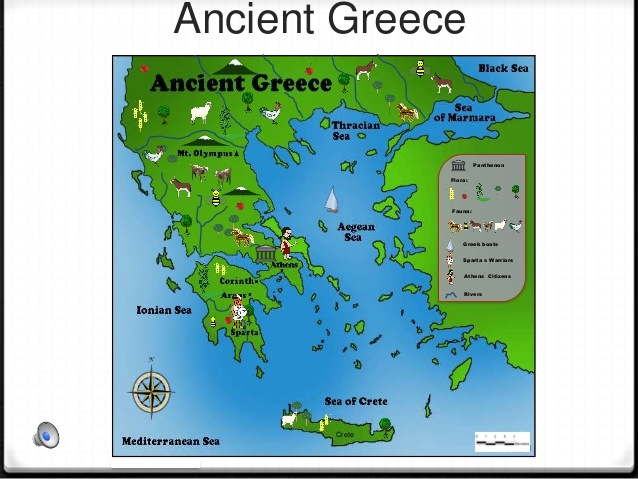 Akropolis
Borg på toppen av fjellet
Byen bygget under
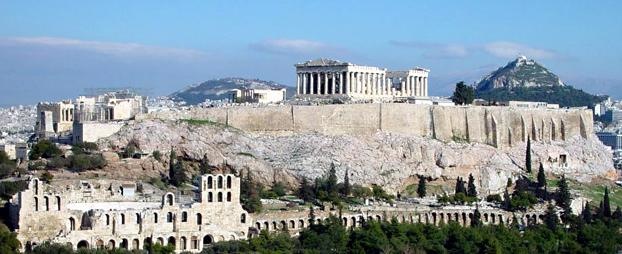 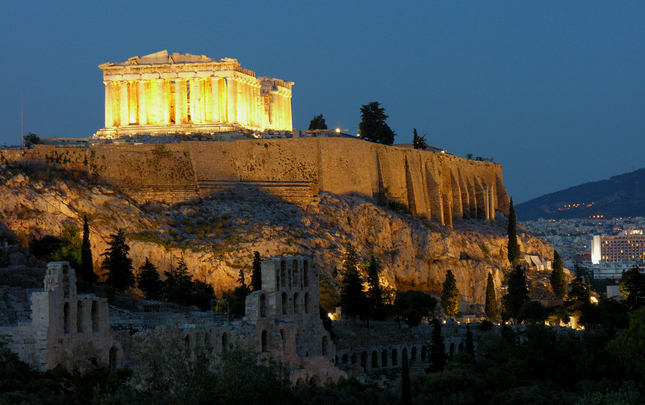 Flere og flere til byene
-steinmur rundt husene
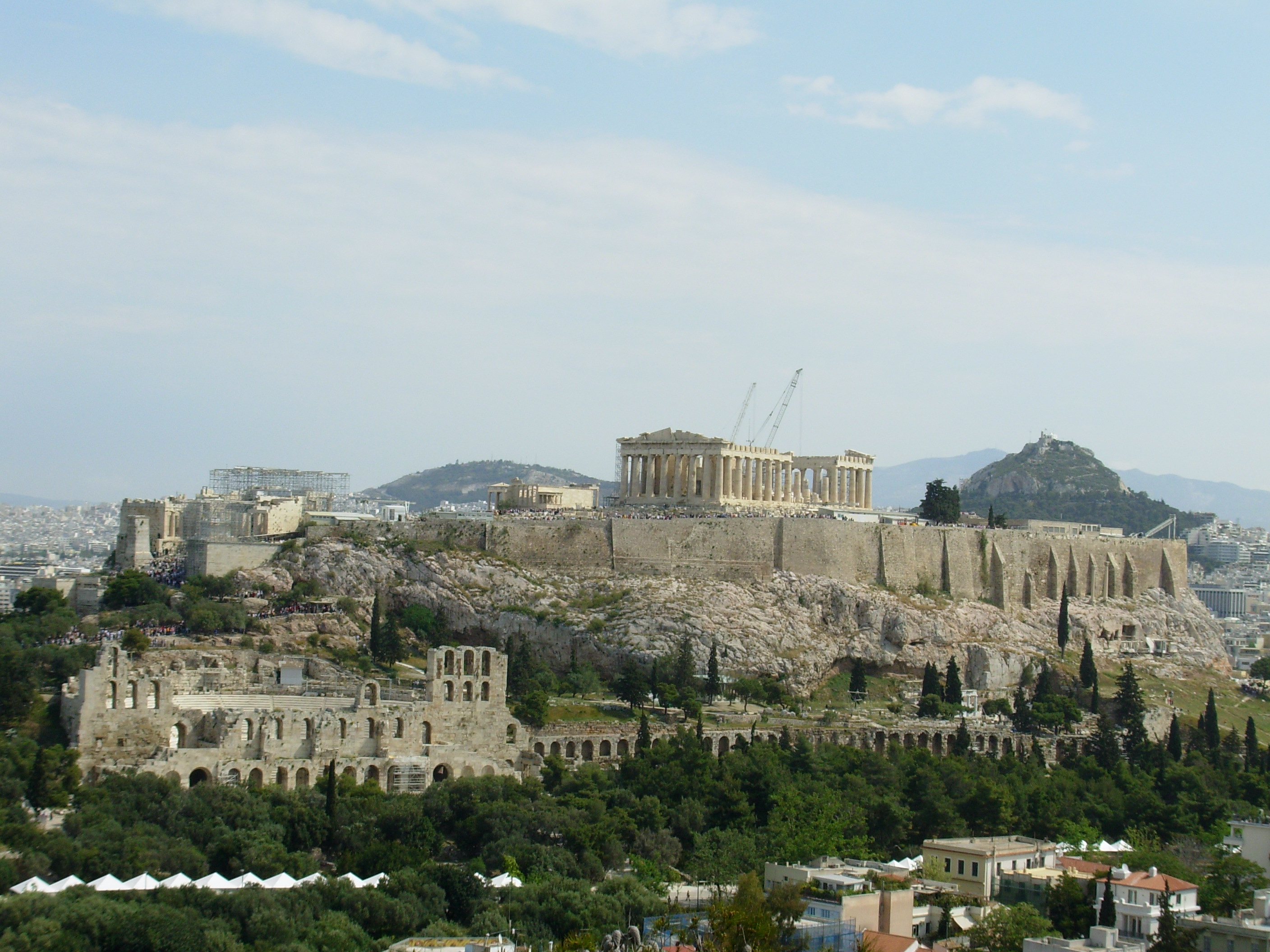 Gresk teater
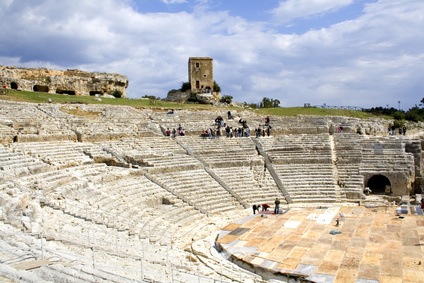 Sunn kropp, like viktig som skole
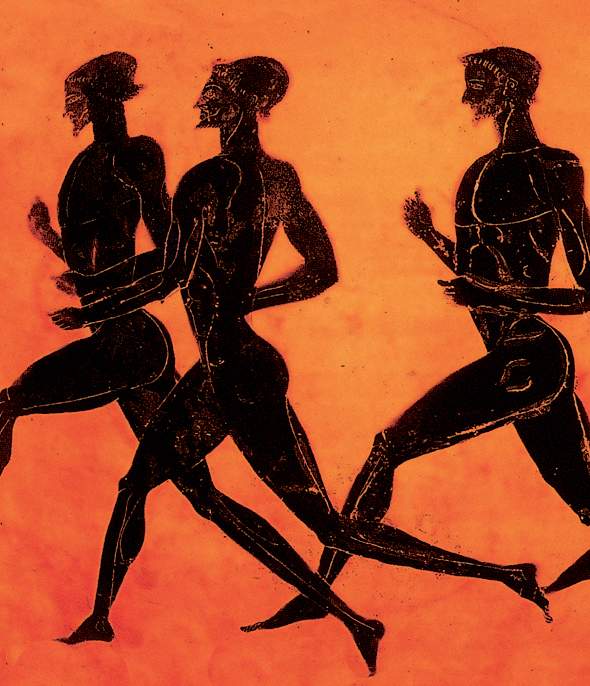 For lite åkerjord
kolonier
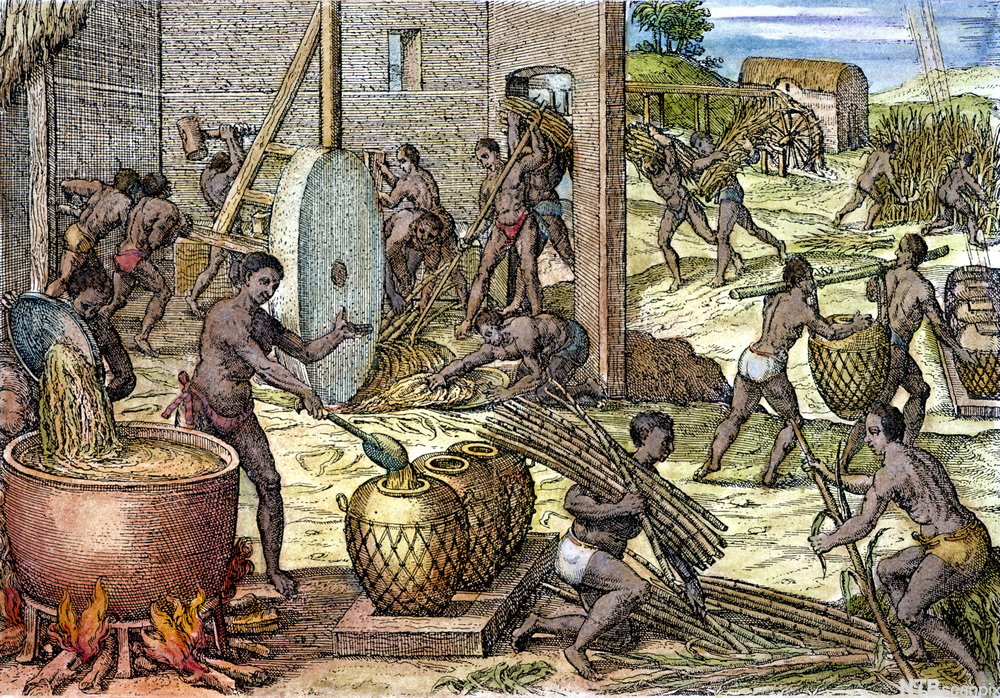 Halvparten slaver i byene
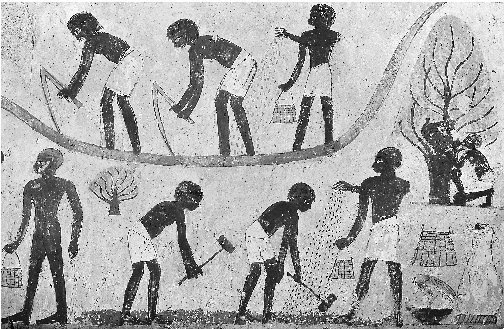 Torget, møteplass
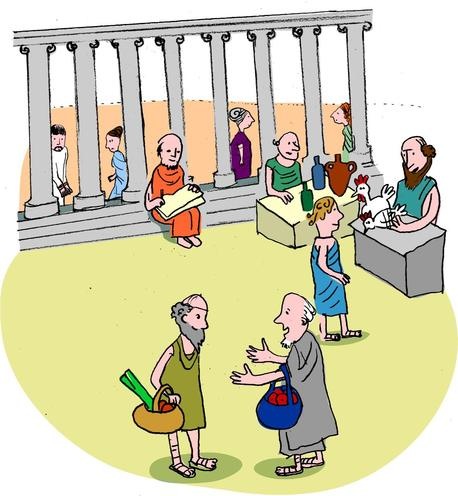 Kvinnene, passe barn ofre til husgudene
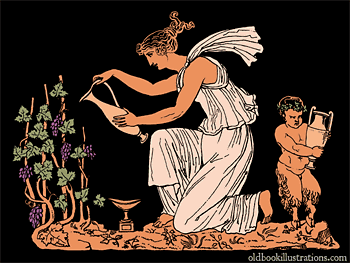 Gutter på skole
lese, skrive, regne, spille fløyte og lyre
Jenter hjemme
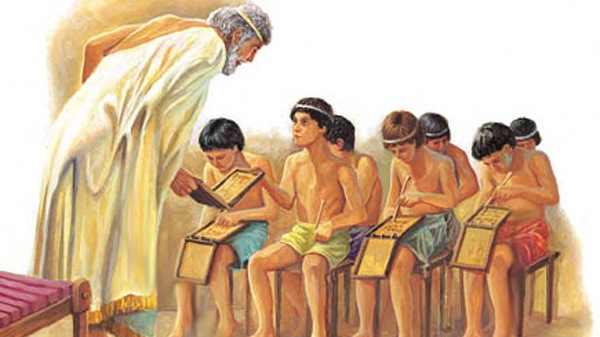